1
«ΓΡΑΦΕΙΟ ΠΛΗΡΟΦΟΡΗΣΗΣ ΚΑΙ ΠΡΟΩΘΗΣΗΣ ΤΗΣ ΑΠΑΣΧΟΛΗΣΗΣ»
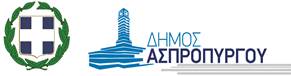 2
Γραφείο Πληροφόρησης και Προώθησης της Απασχόλησης
Σκοπός 
Ενίσχυση των μηχανισμών πληροφόρησης για την προώθηση της απασχόλησης σε τοπικό επίπεδο
Άρση του επαγγελματικού αποκλεισμού
Εξασφάλιση ίσων ευκαιριών πρόσβασης για όλους στην αγορά εργασίας

Απευθύνεται σε:
Νέους άνεργους
Μετανάστες 
Μακροχρόνια άνεργους
Άτομα που εντάσσονται σε ειδικές κοινωνικές ομάδες, ηλικίας 16-66 ετών
3
Δράσεις
Πληροφόρηση των ανέργων για τις θέσεις απασχόλησης σε ιδιωτικό και δημόσιο τομέα

Ενημέρωση για τις ευκαιρίες και τα προγράμματα εκπαίδευσης, κατάρτισης, επιμόρφωσης ανέργων στην περιοχή του Δήμου Ασπροπύργου

Παροχή συμβουλευτικών υπηρεσιών για την ανάπτυξη/ ενίσχυση των επαγγελματικών και προσωπικών δεξιοτήτων ανέργων (πχ σύνταξη βιογραφικού, τεχνικές ανεύρεσης εργασίας, προετοιμασία για συνέντευξη, κ.α.)

Προώθηση της συνεργασίας, δικτύωσης και διασύνδεσης με άλλα ιδρύματα, οργανισμούς και πιστοποιημένους φορείς προώθησης της απασχόλησης σε τοπικό επίπεδο

Προώθηση της πρακτικής άσκησης φοιτητών στις υπηρεσίες του Δήμου Ασπροπύργου για την απόκτηση εργασιακής εμπειρίας κατά τη διάρκεια των σπουδών τους

Σχεδιασμό, οργάνωση και υποστήριξη δράσεων και εκδηλώσεων που συμβάλλουν στην προώθηση της απασχόλησης, της σταδιοδρομίας, της επιχειρηματικότητας και της καινοτομίας σε τοπικό επίπεδο
4
Σχέδιο «Ανάπτυξη για όλους»
Σκοπός:

«Η ενίσχυση της τοπικής ανάπτυξης και της κοινωνικής συνοχής στην περιοχή του Δήμου Ασπροπύργου μέσω της βελτίωσης και της αύξησης της απασχόλησης των ατόμων που πλήττονται περισσότερο από την ανεργία και εμφανίζουν σωρευτικά προβλήματα εργασιακής και κοινωνικής ένταξης»
5
Σχέδιο «Ανάπτυξη για όλους»
Στόχος:
Η ανάπτυξη δικτύων με επιχειρήσεις
Η παροχή υποστηρικτικών υπηρεσιών στις νέες αλλά και μικρές επιχειρήσεις
Η δημιουργία όρων συνέχειας του προγράμματος
Η ανάπτυξη συστημάτων εσωτερικής και εξωτερικής αξιολόγησης του σχεδίου για τη δημιουργία οικονομίας κλίμακας με στόχο την επίτευξη οφέλους
6
Σχέδιο «Ανάπτυξη για όλους»
Αντικειμενικοί στόχοι:
Η αντιμετώπιση των ανισοτήτων πρόσβασης στην αγορά εργασίας 
Η πρόσβαση στην απασχόληση μέσω της δημιουργίας  μόνιμων εξατομικευμένων τοπικών υπηρεσιών υποστήριξης σύζευξης προσφοράς και ζήτησης εργασίας
Η υποστήριξη της αυξανόμενης απασχόλησης των γυναικών
Η αύξηση της παραγωγικής ικανότητας, η ενεργοποίηση των μέχρι σήμερα οικονομικά αδρανών πληθυσμιακών ομάδων
Η εφαρμογή ενός καινοτόμου μοντέλου στήριξης της απασχόλησης από την Τοπική Αυτοδιοίκηση
7
«Γραφείο Πληροφόρησης και Προώθησης της Απασχόλησης»
8
Ομάδες – Στόχος/ Ωφελούμενοι
9
Άνεργοι - Δράσεις
Συστηματική καταγραφή και παρακολούθηση των ανέργων της περιοχής και προώθηση σε δράσεις και ενέργειες που θα έχουν στόχο την ένταξή τους στην αγορά εργασίας
Ποσοτική και ποιοτική καταγραφή της ανεργίας στο Δήμο Ασπροπύργου σε συνεργασία με ανάλογους φορείς
Τράπεζα Πληροφοριών με στοιχεία ωφελούμενων ανέργων από τοπικές πολιτικές απασχόλησης
Συλλογή στοιχείων για εμπλουτισμό της βάσης δεδομένων
Συνεδρίες και εκδηλώσεις για την ευαισθητοποίηση των ανέργων
Σχεδιασμός και προγραμματισμός απαιτούμενων δράσεων για την προώθηση της απασχόλησης
Διαμεσολάβηση σε συνεργαζόμενες επιχειρήσεις για την εξασφάλιση μερικής ή πλήρους απασχόλησης
10
Άνεργοι – Δράσεις «Γραφείου Πληροφόρησης και Προώθησης της Απασχόλησης»(«Γ.Π.Π.Α.»)
Ενίσχυση της Επιχειρηματικότητας των νέων με Κυψέλες Επιχειρηματικότητας και Δομές επιχειρηματικής ευκαιρίας
Ίδρυση Γραφείου Υποστήριξης της Νεανικής Επιχειρηματικότητας
Σεμινάρια επιχειρηματικότητας, με την εμπειρία ΑΕΙ και ΑΤΕΙ, Ερευνητικών Κέντρων, Επιμελητηρίων, με στόχο την προώθηση της καινοτομίας-επιχειρηματικότητας, σε συνεργασία με τις υπάρχουσες δομές του Δήμου και των άλλων τοπικών φορέων
Σεμινάρια για τη χρήση τεχνολογιών πληροφορικής για την ανάπτυξη και λειτουργία e-shops σε συνεργασία με το «Κ.Δ.Β.Μ. 2 Ε.ΚΕ.Π.Ε.Ε.»
11
Φορείς - Δράσεις
Συστηματική ενημέρωση  για τη δραστηριότητα του «Γραφείου Πληροφόρησης και Προώθησης της Απασχόλησης»
Ευαισθητοποίηση σε θέματα αποκλεισμού από την αγορά εργασίας και αύξησης της απασχόλησης
Συνεργασία για τη σύνδεση της δράσης του «Γραφείου» με την τοπική δραστηριότητα
Περιοδικές συναντήσεις ενημέρωσης για τις ανάγκες εργασίας τοπικά και προώθηση πρωτοβουλιών για την κάλυψη των αναγκών
Θεσμός ηθικής επιβράβευσης των ατόμων/ φορέων - Κίνητρο για τη συμβολή στην πραγματοποίηση του τοπικού σχεδίου ανάπτυξης και απασχόλησης
12
Επιχειρήσεις - Δράσεις
Συστηματική καταγραφή και παρακολούθηση των αναγκών της τοπικής οικονομίας σε θέσεις εργασίας
Ποσοτική και ποιοτική καταγραφή των αναγκών σε ανθρώπινο δυναμικό στο Δήμο Ασπροπύργου σε συνεργασία με ανάλογους φορείς
Τράπεζα Πληροφοριών με στοιχεία ωφελούμενων επιχειρήσεων από τοπικές πολιτικές απασχόλησης
Συλλογή στοιχείων για εμπλουτισμό της βάσης δεδομένων
Ευαισθητοποίηση των επιχειρήσεων για τις δράσεις του «Γραφείου Πληροφόρησης και Προώθησης της Απασχόλησης»
Προώθηση των ανέργων σε ενδεχόμενες θέσεις εργασίας
Παροχή κινήτρων στις επιχειρήσεις για συμμετοχή στις δράσεις
Υποστήριξη των επιχειρήσεων που συμμετέχουν στις δράσεις του Γραφείου
13
Ευρύ Κοινό - Δράσεις
Συστηματική ενημέρωση  της τοπικής κοινωνίας για τη δραστηριότητα του «Γραφείου Πληροφόρησης και Προώθησης της Απασχόλησης»
Ευαισθητοποίηση σε θέματα αποκλεισμού από την αγορά εργασίας και αύξησης της απασχόλησης
Περιοδικές εκδόσεις για τα αποτελέσματα των τοπικών δράσεων για την απασχόληση για τρέχουσα κατάσταση της ανεργίας στον Ασπρόπυργο
Διανομή τοπικά εκδόσεων για τη δράση του Γραφείου
Διοργάνωση ενημερωτικών εκδηλώσεων ευαισθητοποίησης σε θέματα που αφορούν τη δραστηριότητα του Γραφείου
Προβολή των δραστηριοτήτων του Γραφείου μέσω της Ιστοσελίδας
14
15
Ευχαριστούμε για τη συμμετοχή!
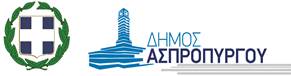